Государственное бюджетное образовательное учреждение  Самарской областисредняя общеобразовательная школа № 3   имени З. А. Космодемьянскойгорода Новокуйбышевскагородского округа Новокуйбышевск Самарской областиструктурное подразделение «Детский сад «Незабудка»
Мастер-класс 
«Русская матрёшка».
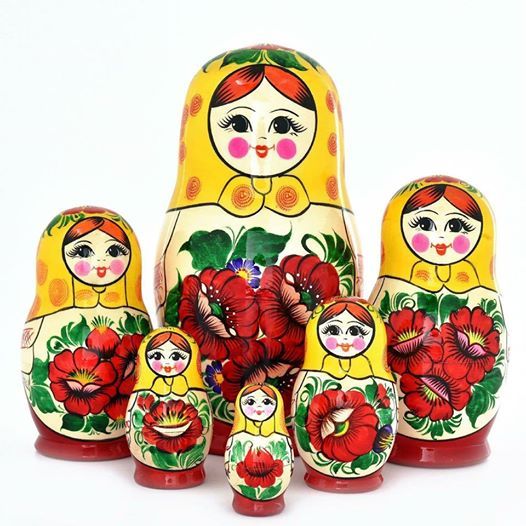 Воспитатель :
Индерова Татьяна Викторовна
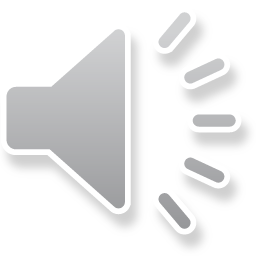 Тема: «Русский сувенир-матрёшка».
Цель: воспитывать интерес к народному быту и изделиям декоративно - прикладного искусства, фольклору России, познакомить детей с русской матрёшкой.
Предварительная работа
Беседа о матрёшке, её происхождении и технологии изготовления. Изготовление матрёшек на занятиях по лепке, рисованию. Рассматривание иллюстраций матрёшек, знакомство с разновидностями росписей этих игрушек. Чтение и заучивание стихов о матрёшке.
Оборудование
Мультимедийное оборудование, мультимедийная презентация (история создания матрёшки, виды росписей матрёшек, план работы  по изготовлению матрёшки), клеёнка, шаблоны матрёшки из картона; ножницы, бумага декоративная ;шаблон платка, клей ПВА, кисточки  для клея, тряпочки(убирать лишний клей). Выставка матрёшек.
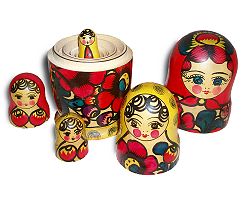 Она на вид одна, большая,Но в ней сестра сидит вторая,А третью - во второй найдёшь.Их друг за дружкой разбирая,До самой маленькой дойдёшь.Внутри их всех - малютка, крошка.Всё вместе - сувенир .. Матрёшка
Японская игрушка Фукурума - добродушный лысый старичок с головой, вытянутой вверх от многочисленных раздумий.
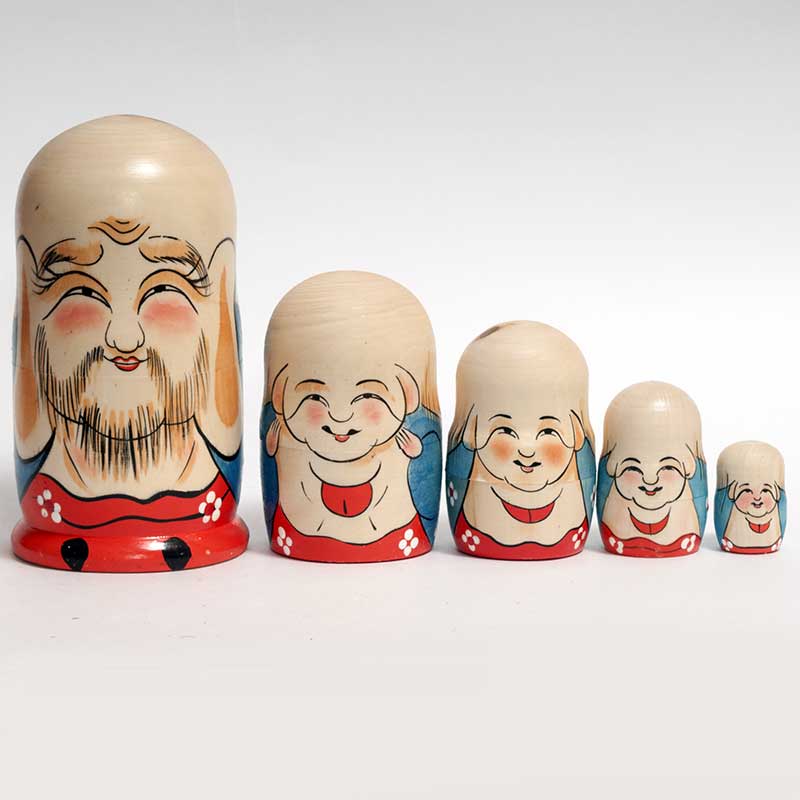 Поэтому первая отечественная матрёшка представляла собой группу детей: восемь кукол изображали детей разных возрастов, от самой старшей (большой) девушки с петухом до завернутого в пеленки младенца. И назвали новую игрушку Матрёна, т.к это имя было самое распространенное на Руси.
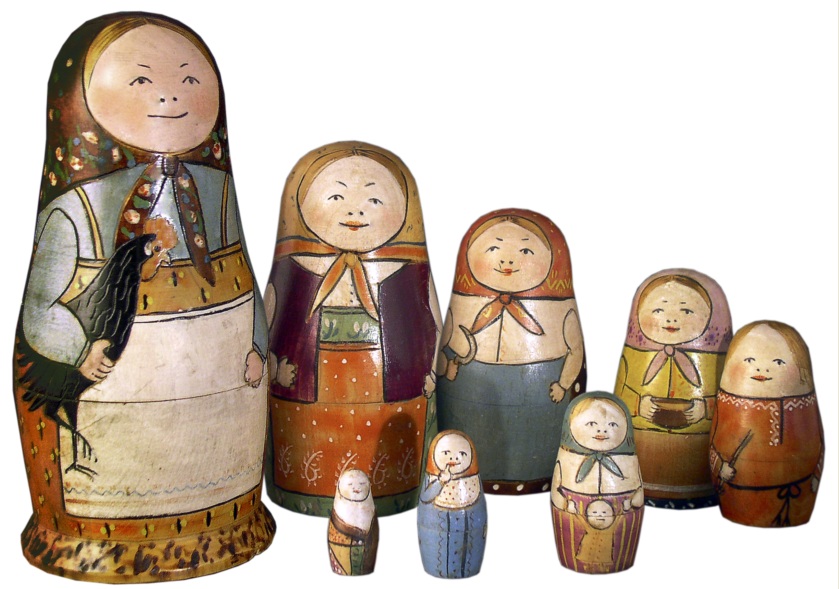 Полхов Майданская матрёшка.
Я матрёшка из Майдана.Украшен мой наряд цветамиС сияющими лепестками.И ягодами разными-Спелыми и красными.
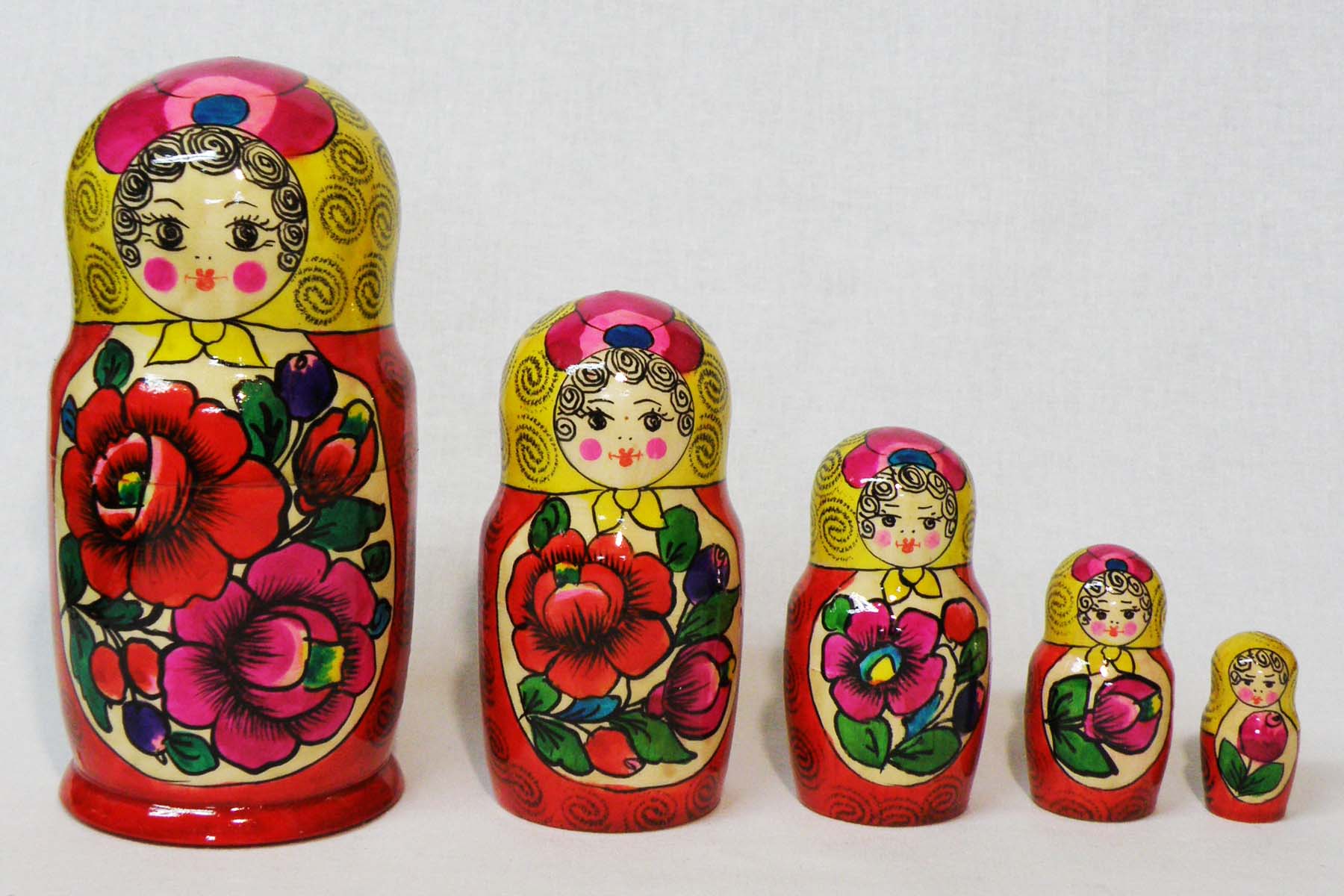 матрёшки из Сергиево Посада.
Я из Сергиево Посада Встрече с вами очень рада. Мне художниками дан Яркий русский сарафан. Я имею с давних пор На переднике узор. Знаменит платочек мой Разноцветною каймой.
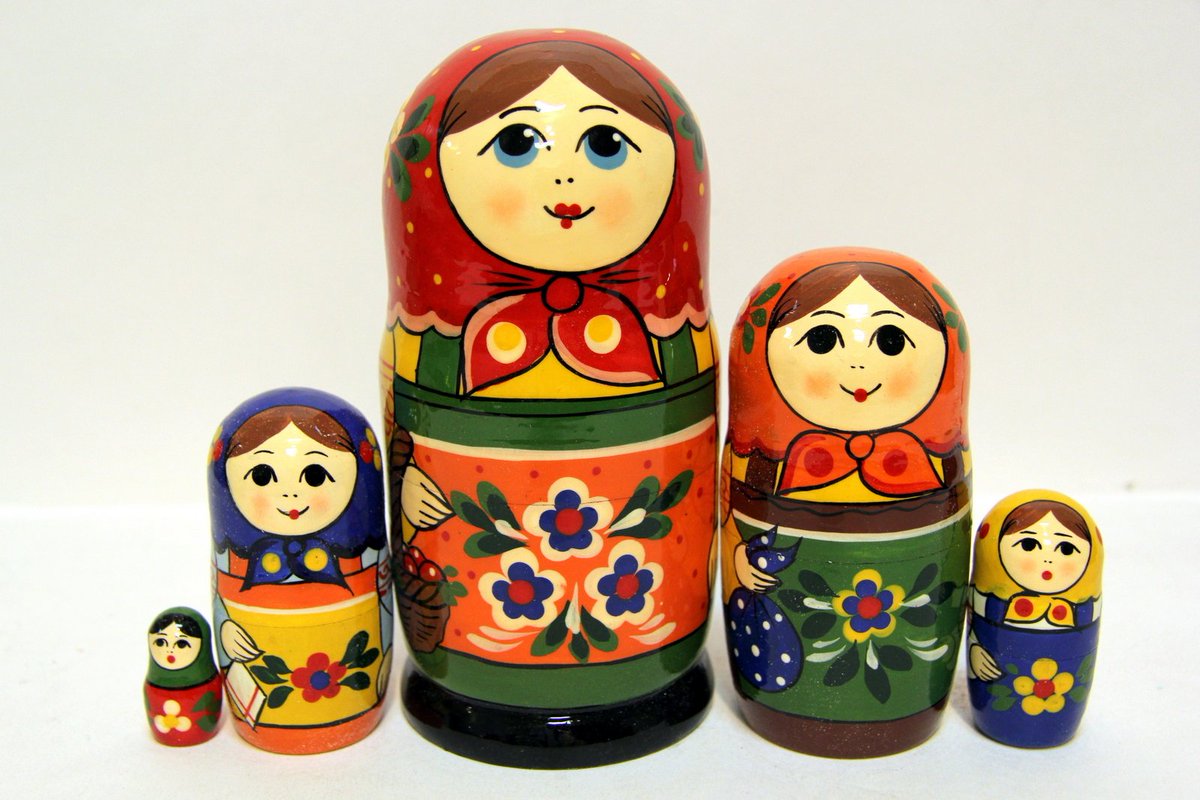 Семёновская матрешка.
Из Семёнова матрёшка,а внутри – матрёшки-крошки.Красный низ и жёлтый верху матрёшек этих всех.Держит розочки в руке,и спиральки на платке!
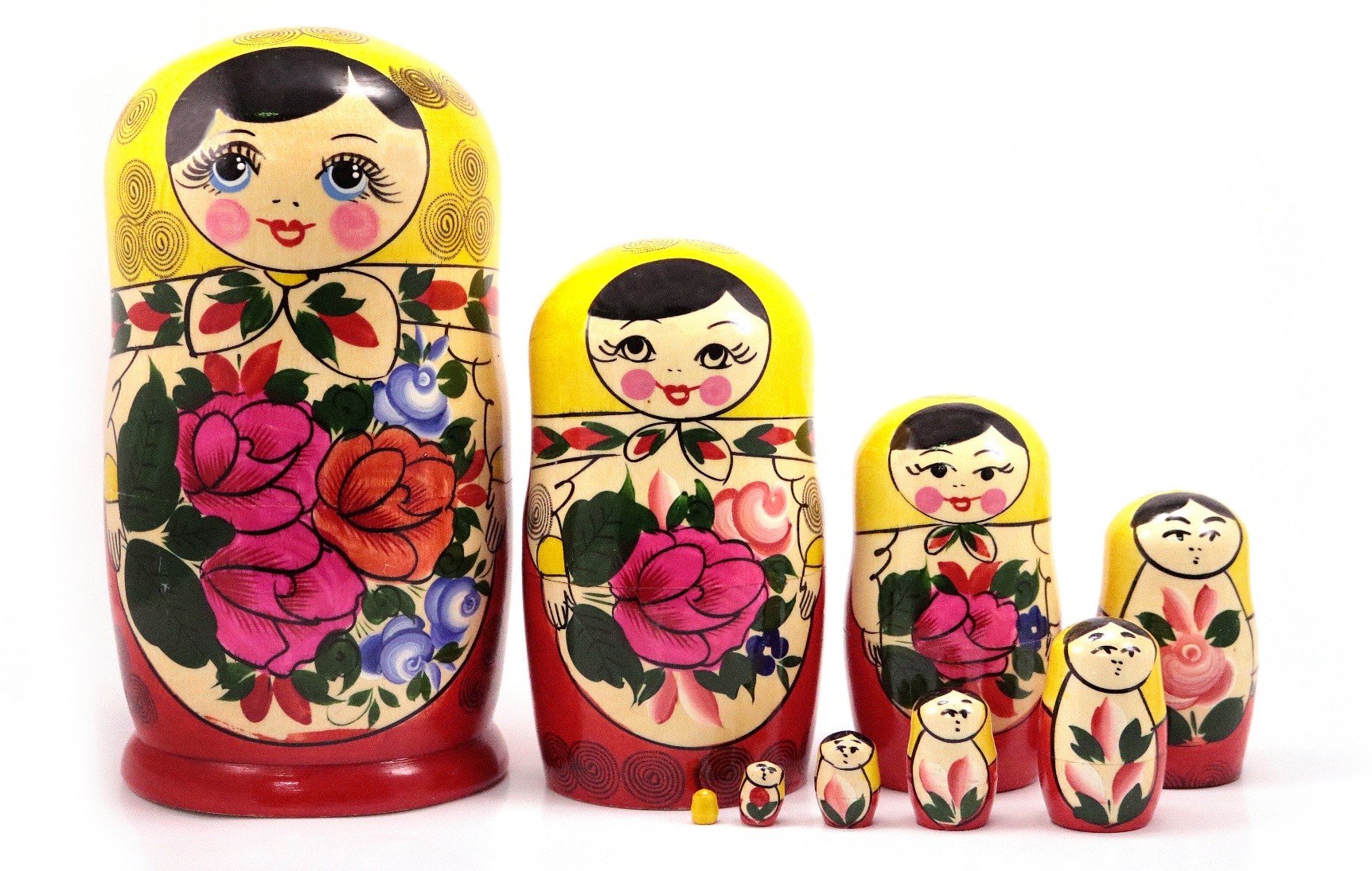 Изготовление матрёшки
1.По шаблону вырезаем из цветного картона фигуру матрёшки.
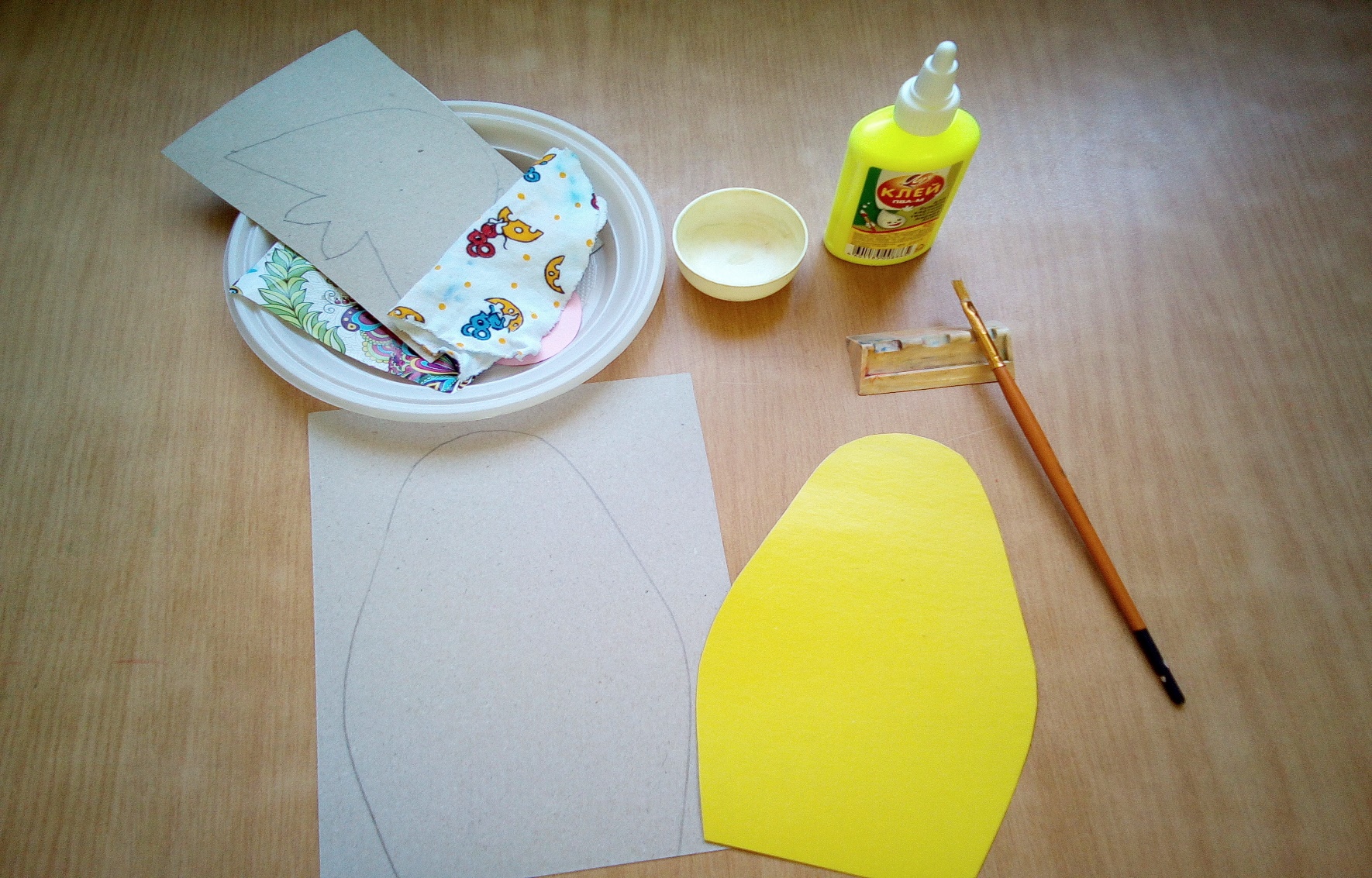 2.Платок вырезаем по шаблону из уплотнённой декоративной бумаги и приклеиваем к основе.
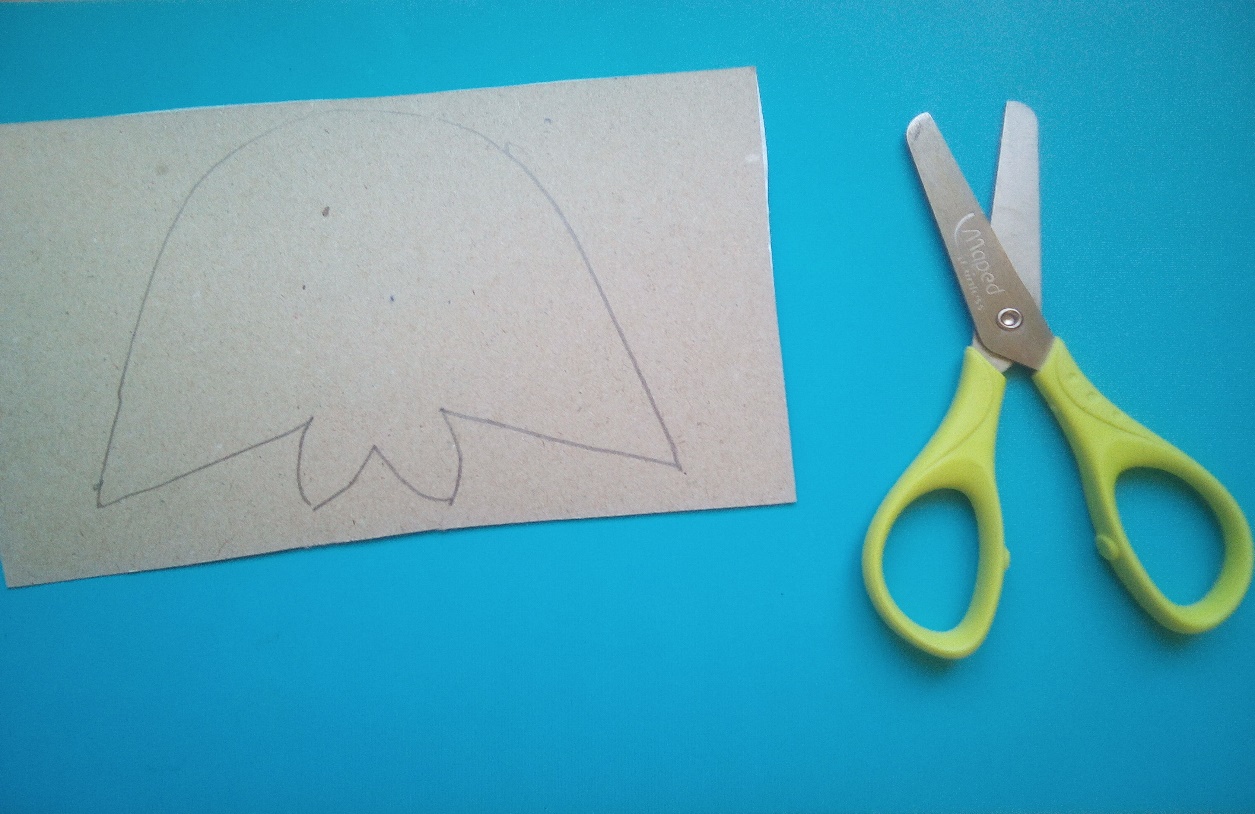 Изготовление фартука.*Квадрат декоративной бумаги  положите белой стороной к себе. *Сложите базовую форму «треугольник».
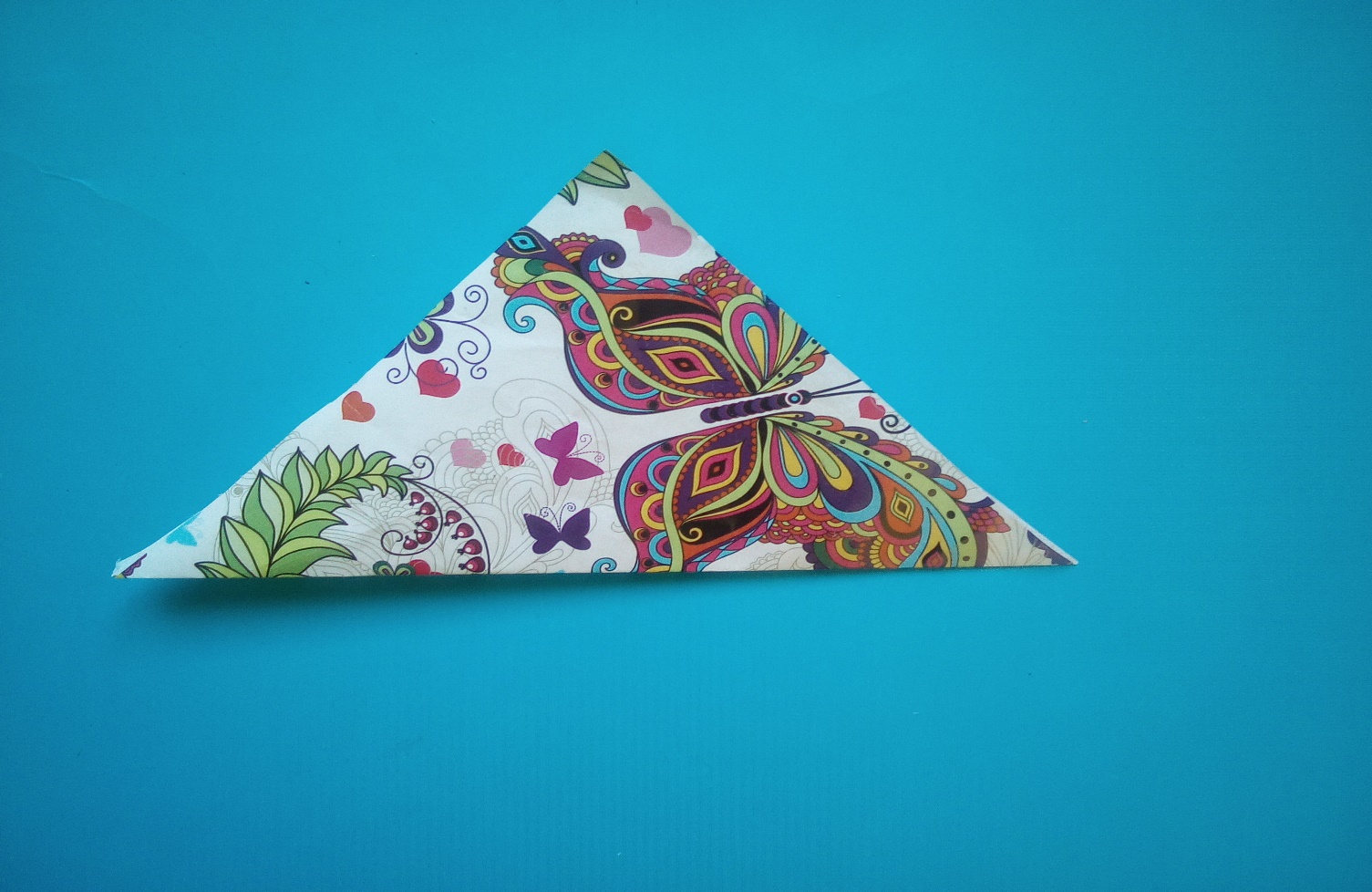 Раскройте квадрат и сложите базовую форму «мороженое»
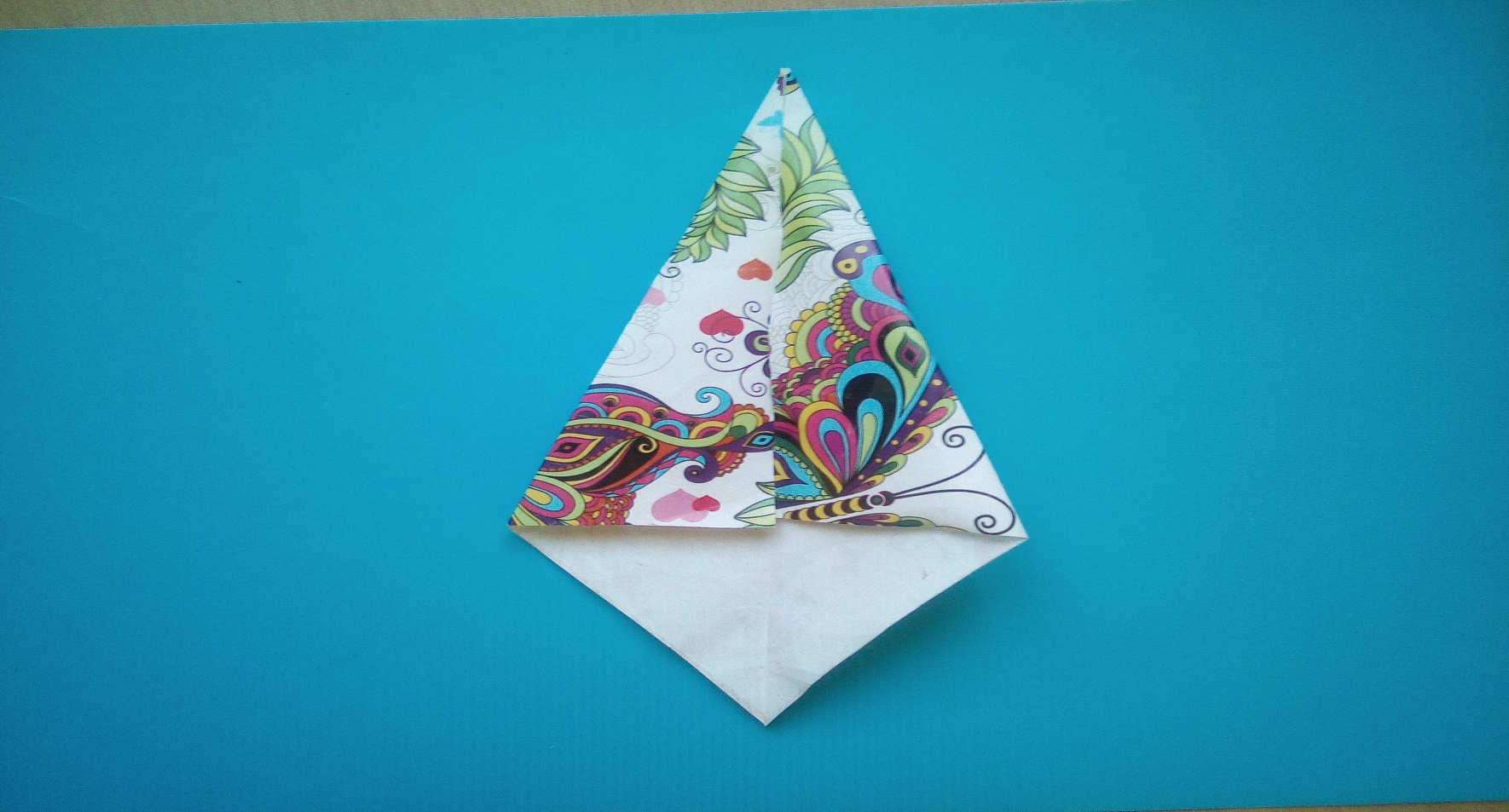 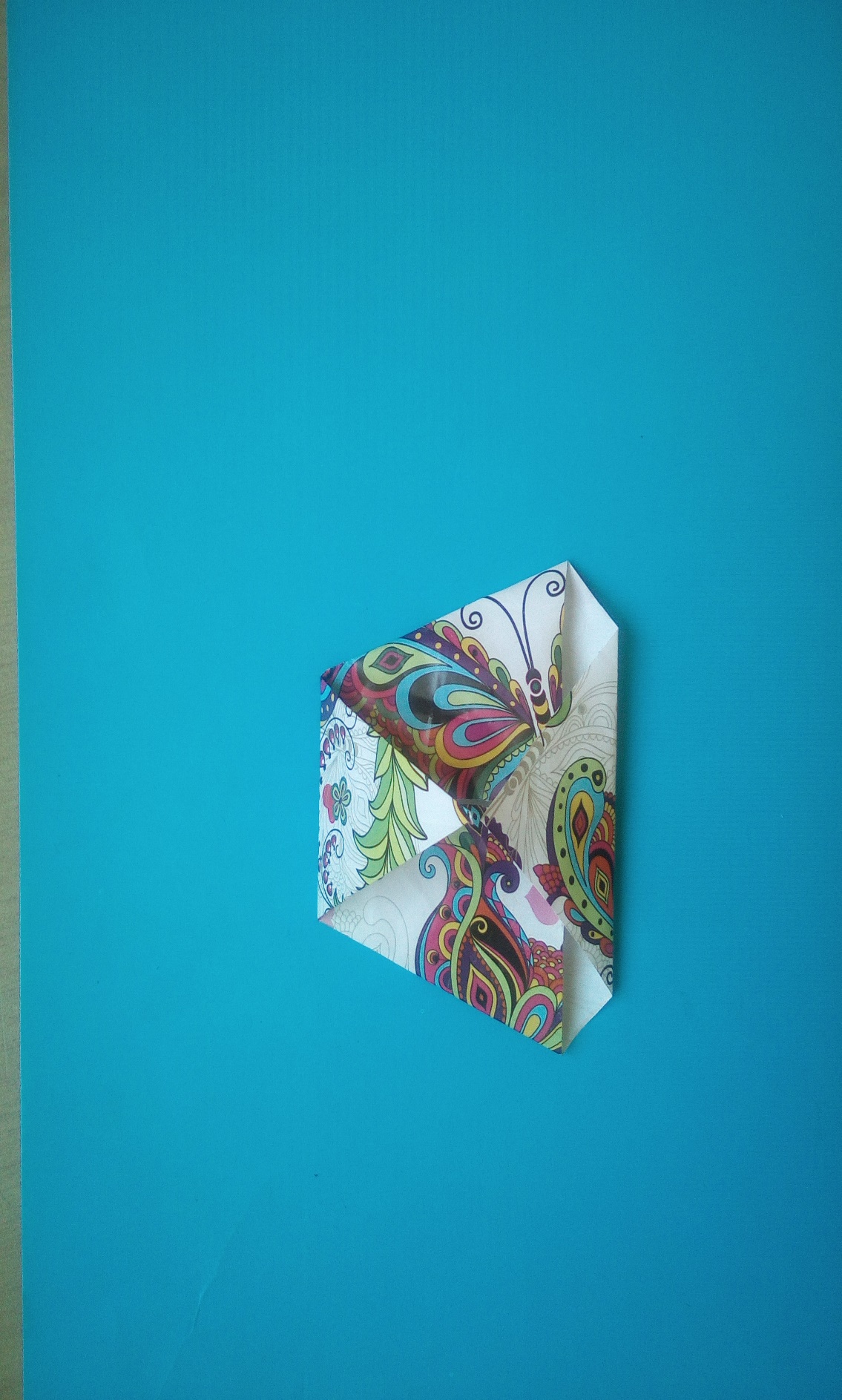 2.Согните углы к цветной части. Переверните деталь  и фартук готов!
Приклеиваем  фартук к основе.
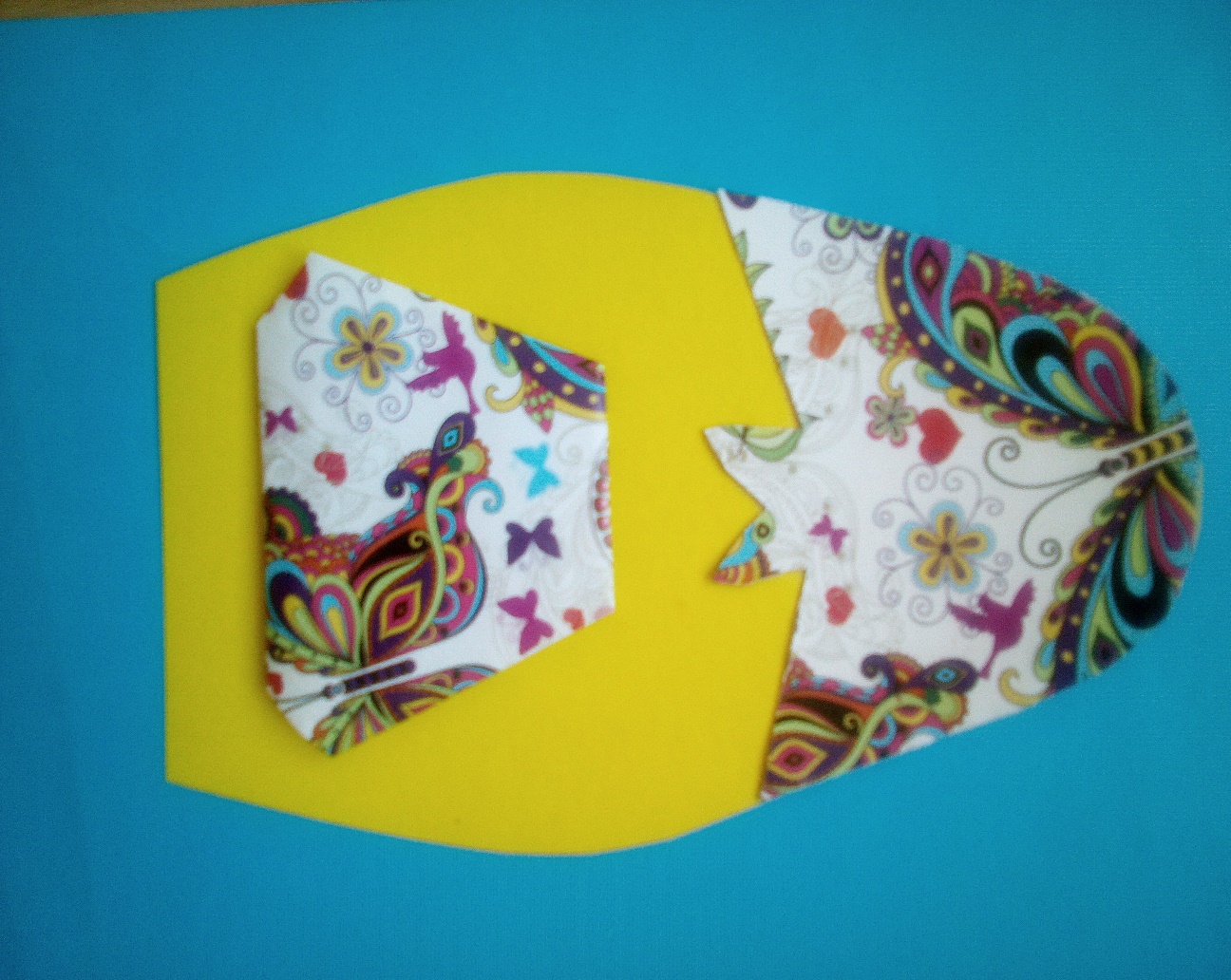 На платок наклеиваем розовый круг- это лицо матрёшки.
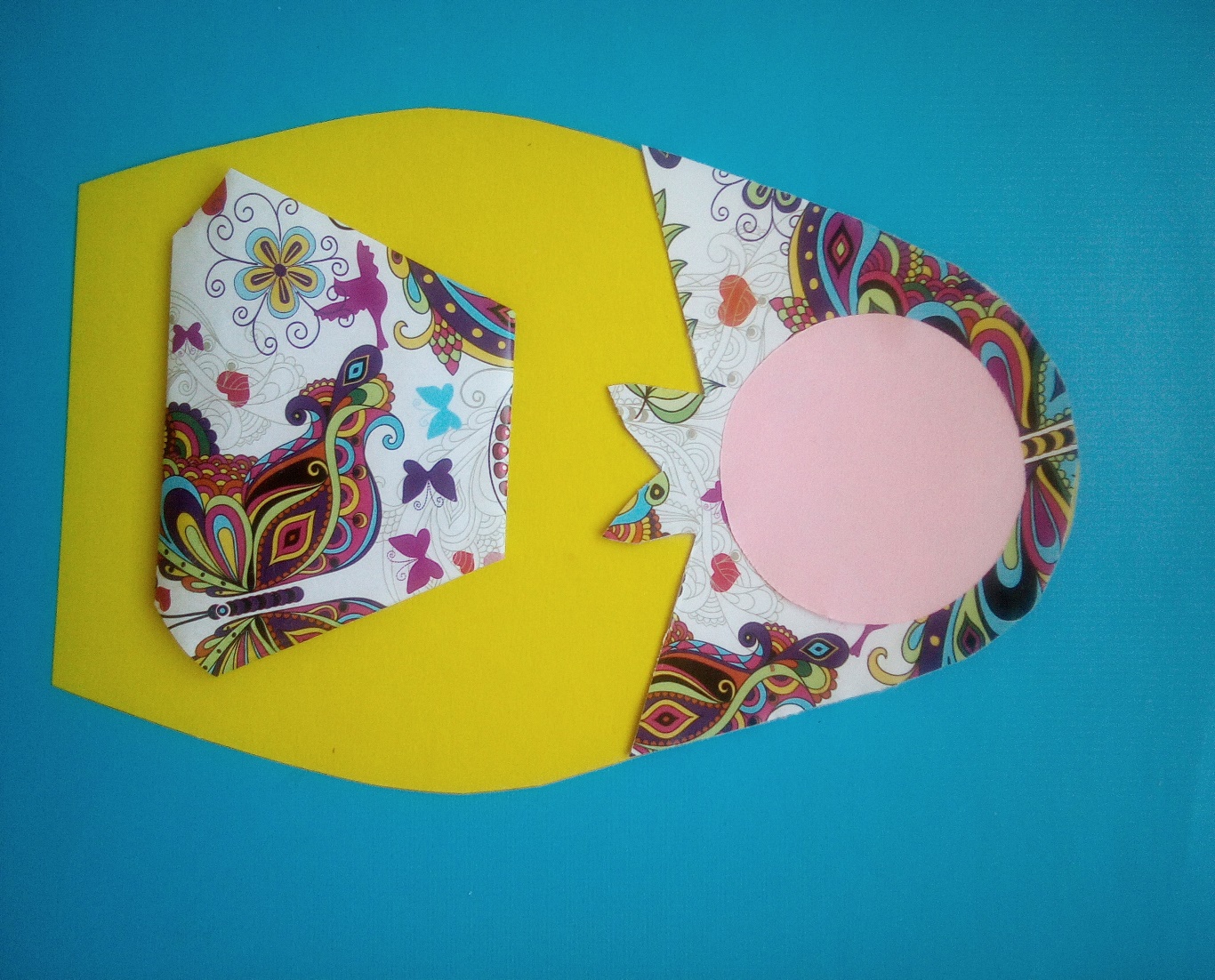 Фломастерами рисуем лицо матрёшки.
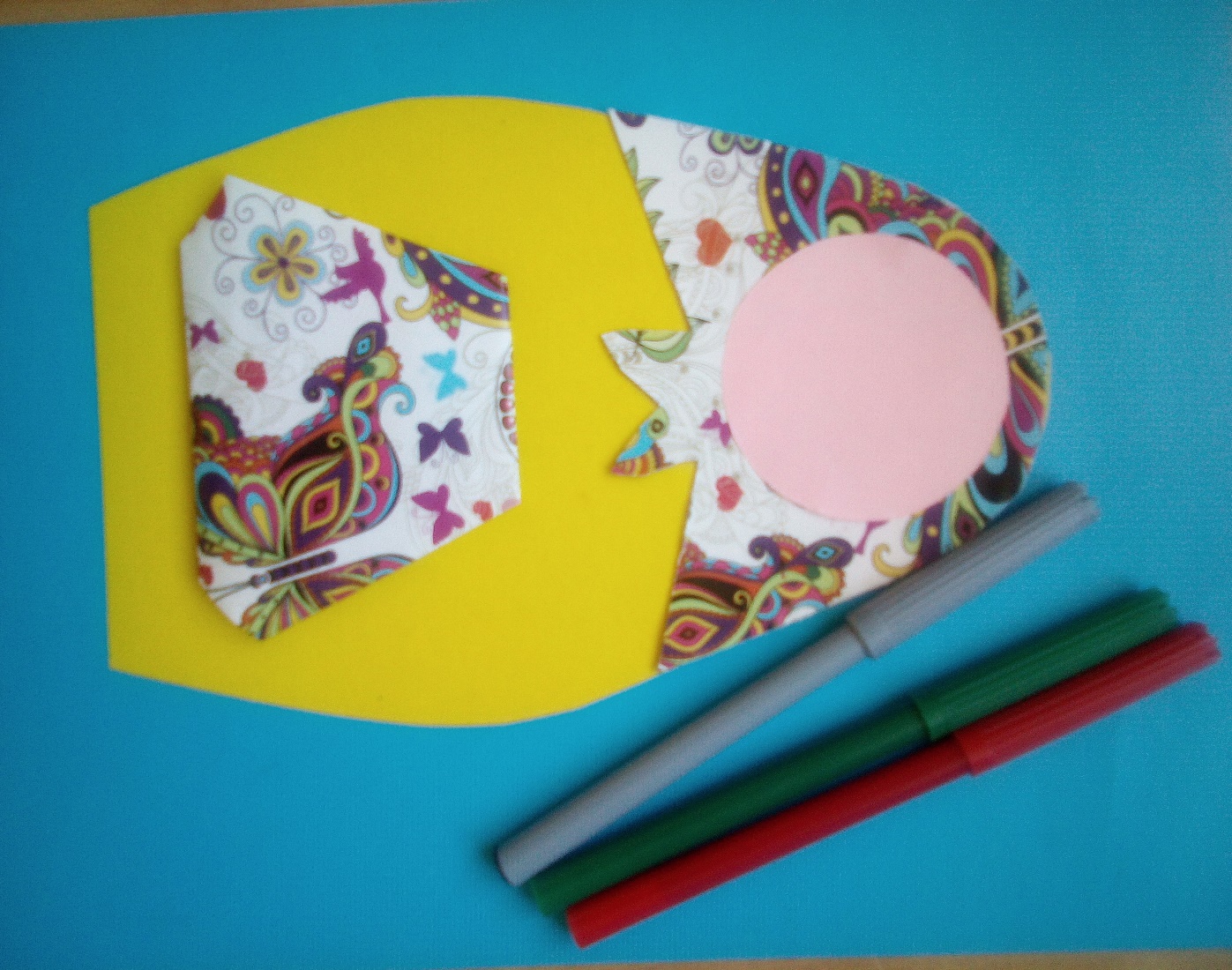 Вот и готова наша матрёшечка!
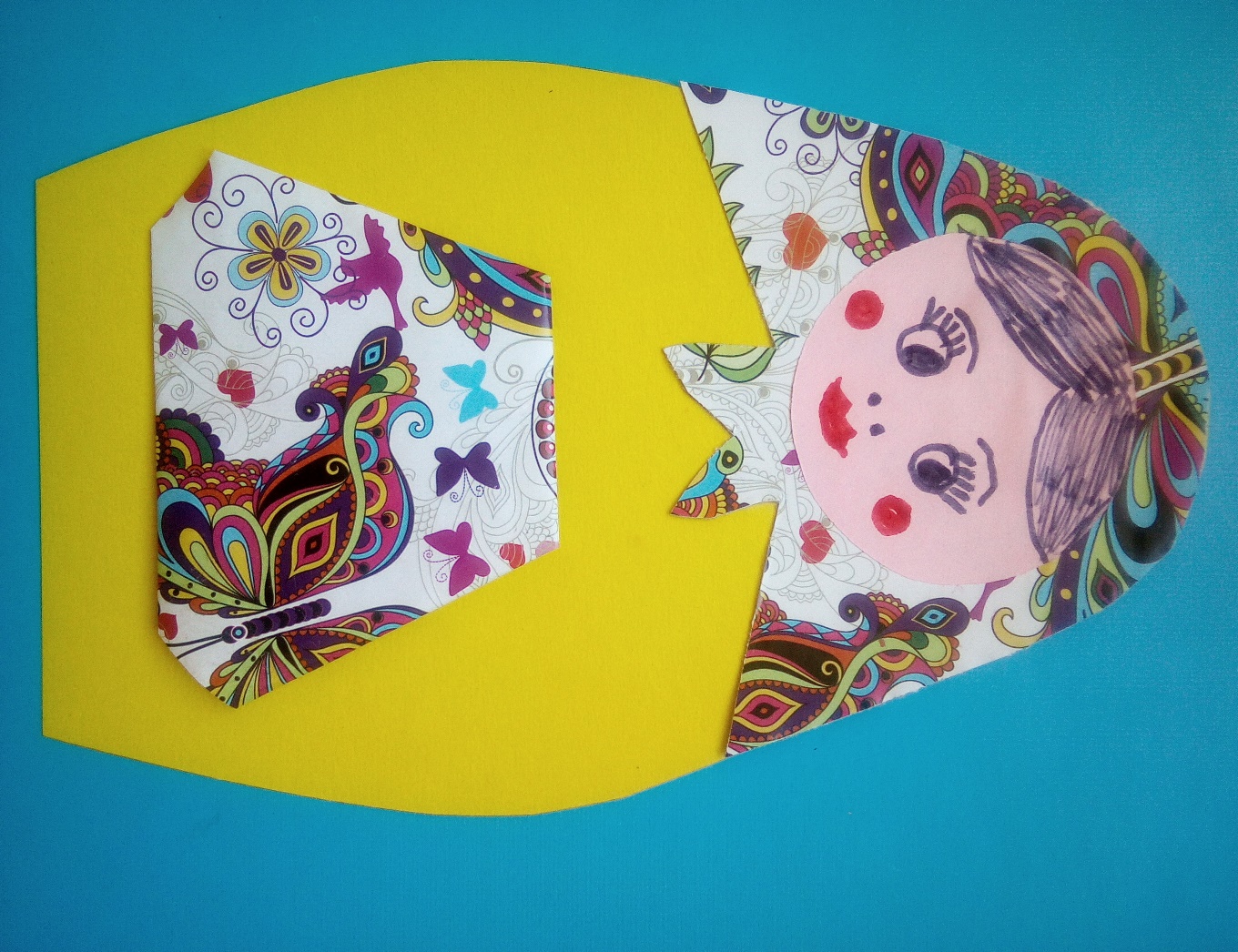 Наши матрёшечки!
СПАСИБО ЗА ВНИМАНИЕ!